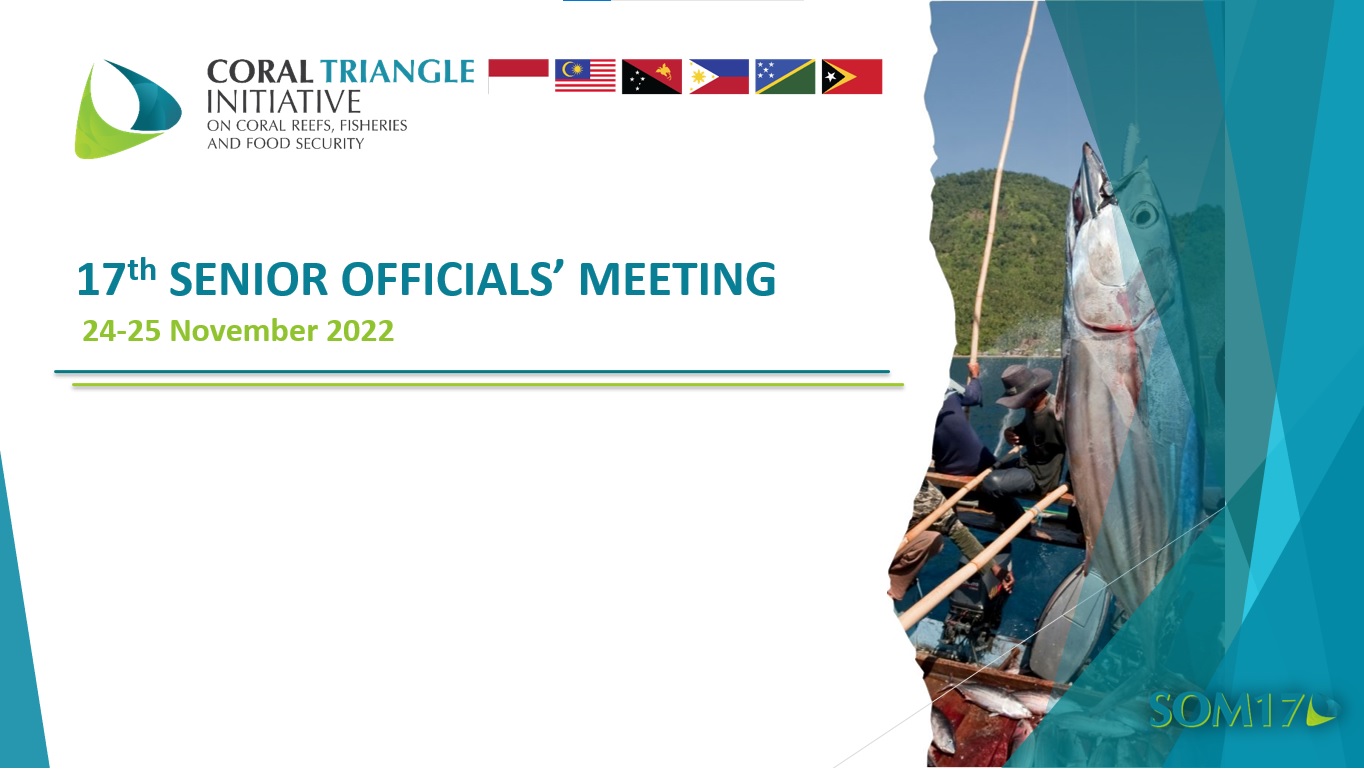 SEASCAPE
TECHNICAL WORKING GROUP
Ms. Yvonne Tio
     Chair of Seascape TWG
Outline
Focal Points
Action Taken for SOM-16 Decisions
CTI-CFF/UQ/GEF proposed project
Update on Workplan and Budget by the Chair of SWG for 2022
Workplan and proposed Budget by the Chair of SWG for 2023
Draft Recommendations for SOM 17
Focal Points
Action taken for SOM-16 Decisions
Action taken for SOM-16 Decisions
Action taken for SOM-16 Decisions
CTI-CFF/UQ/GEF proposed project
RS circulated to all the  NCCS of southeast Asia Countries 
Reference letter: NCC.RS.9.21.365-New Revised New Revised SAP and Endorsement Documents, and Request for Federal Ministers’ Names for Signatures [Sent on 10 September 2021].

RS circulated to all the  NCCS of southeast Asia Countries and the Drafting committee 
Reference letter: TWG.RS.10.21.480_Circulation of the full draft Projection Identification Form (PIF) of the CTI-CFF Sulu-Sulawesi Seascape GEF proposal [Sent on 19 October 2021].

We sent a reminder to the member countries on 10 March 2022 following our letter NCC.RS.9.21.365 on New Revised SAP and Endorsement Documents and Request for Federal Ministers’ Names for Signatures. Since then, no countries have responded to our reminder. 

Recently RS sent another letter on SAP and Endorsement Documents, and Request for Federal Ministers’ Names and Signatures for GEF-8 Submission (NCC/RS/6/22/132 dated 9 June 2022).

Based on the discussion during Seascape WG meeting on 31 October 2022 RS sent a reminder (same email thread of NCC/RS/6/22/132 on 7 November 2022) to Malaysia and Philippines NCCs Requesting for Federal Ministers’ Names and Signatures for GEF-8 Submission
Federal Ministers’ Names for Signatures
Indonesia
   		Name:		Victor Gustaaf Manoppo on behalf of Minister  		
		Designation:	Director General of Marine Spatial Management   		
		Ministry:		Marine Affairs and Fisheries, Indonesia 		 
		Signature:  
Malaysia
		Name:		Jamalulail Bin Abu Bakar on behalf of Secretary General 		
		Designation:	Under Secretary Environmental Management Division		
		Ministry:		Ministry of Environment and Water, Malaysia		 
		Signature:  
Philippines
   		Name:		Honorable Maria Antonia Yulo Loyzaga
  		Designation:	Secretary 
   		Ministry:		Department of Environment and Natural Resources.
  		Signature:	__________________
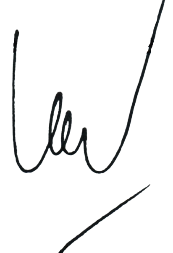 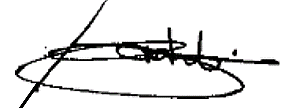 Update on Workplan and Budget for 2022
Workplan and Propose Budget for 2023
Recommendations for SOM 17
Acknowledged and appreciated the presentation by Seascape Working Group (Annex 1);
Acknowledged and appreciated the support of USAID RDMA through the Sustainable Fish Asia (SuFia) project and programs related to Seascapes;
Acknowledged and appreciated the SOMACORE Project which was already approved by the German government;
Agreed on the conduct of the 7th Seascape Working Group Meeting together with Seascapes Working Group Regional Exchange to be undertaken in 2023 through In-situ online. Provided there is external funding support, a physical meeting might be held;
Appreciated and acknowledged Indonesia, Malaysia, and Philippines to provide the signature of the secretary/ministers from the concerned department and authorization letter for GEF 8 submission (Annex 2);
Acknowledged and appreciated the effort from Professor Peter Mumby of the University of Queensland and his work together with CI Philippines on the Seascape Approach to Securing Coral Reef Fishery and Biodiversity Resources in the Sulu-Sulawesi Seascape Strategic Action Plan;
Approved the Seascapes Working Group 2023 Workplan;
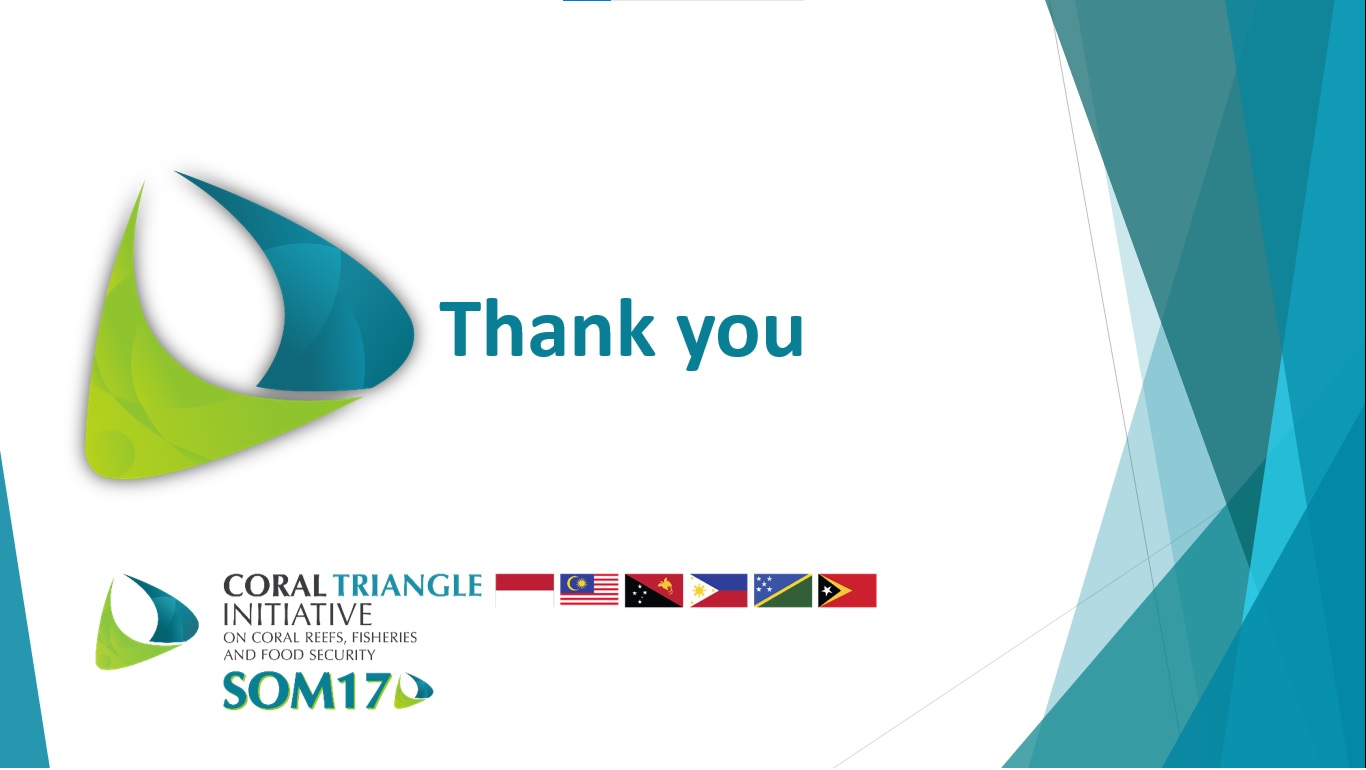